Wessex Medical Educators ConferenceInnovative training22nd January 2025
Rachel Elliott, Bryony Sales 
and Amad Abdulmula.
[Speaker Notes: Standard title slide]
Plan
GP trainee expansion data. Numbers and size of issue
LTWP and expansion in other specialities, South East and other clinical roles
Need for space, how it feels and managing expectations
ITP posts & Foundation trainee expansion ideas
Q&A
[Speaker Notes: Plain slide with subhead and bullets]
Expansion and the Long-Term Workforce Plan
Currently 4,000 GP registrars recruited each year in England. 
3 year training programme, 2 years in GP, extensions and LTFT, approx. 15,000 GP trainees in total with 10,000 in GP placements
Moving to 6000 GP registrars recruited each year in England by 2031
3 year training programme, 3 years in GP, extensions and LTFT, approx. 22,000 GP registrars in GP placements.
MORE THAN DOUBLE THE NUMBER OF GP PLACEMENTS NEEDED
[Speaker Notes: Plain slide with subhead and bullets]
Expansion and the Long-Term Workforce Plan
Also, foundation numbers expanding and all to have community placement experience
Wider workforce teams in Primary Care also need training placements
How can we innovate to enable this?
[Speaker Notes: Plain slide with subhead and bullets]
Innovation
Ideas?
Wes has ideas…and wants more… apparently
Definition of primary care
SE increased quota, redistribution of trainees.
[Speaker Notes: Plain slide with subhead and bullets]
Activity
Return to seats, no extra people
Thank you and Kit Kats
How did it feel?
Making good enough good enough
[Speaker Notes: Plain slide with subhead and bullets]
Strategy, Solutions and Support
Choice
Engagement
Understanding
More trainers
Change
[Speaker Notes: Plain slide with subhead and bullets]
What are Integrated Training Posts (ITP)?
Post based in GP but with half of the time spent in a Hospital Specialism or other area associated with health care
Funded by GP School = counts as a GP placement
Educational Supervisor = GP 
Opportunity for trainees to gain additional experiences to enhance training
Used in both Foundation and GP training
[Speaker Notes: Plain slide with subhead and bullets]
ITP examples
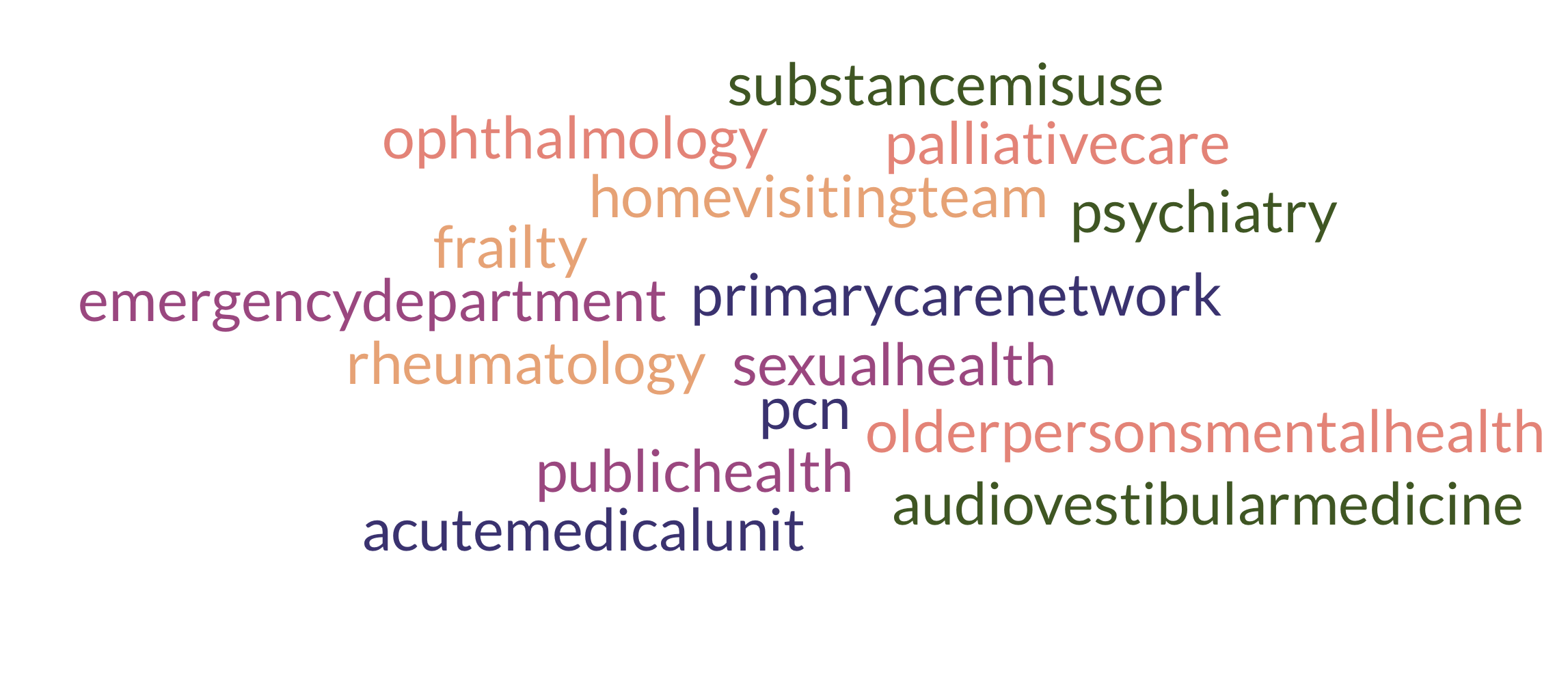 [Speaker Notes: Portsmouth ITPs – looking to expand – community paeds, working with the ICB, Derm lends its hand]
ITP from a trainee perspective
The working week
Things enjoyed
Challenges 
Learning from the post 
Advice to trainees in the future 


Dr Amad Abdulmula, GP ST2
[Speaker Notes: Plain slide with subhead and bullets]
Tips to maximise benefit of ITPs
Opportunity to showcase departments 
Improve primary: secondary care interface 
Create experiences focused to GP training e.g. reviewing/treating the patients that are referred in by GPs 
Whilst also providing service commitment, responsibility to educate trainees
Provide comprehensive clinical supervisor reports/written feedback on WPBA to help both the trainee and the ES
[Speaker Notes: Plain slide with subhead and bullets]
Foundation expansion ideas
Incorporate the Foundation trainee within the ‘On the day’ capacity, working with allied health care professionals  
Two foundation trainees working at the same time in same room (e.g. one typing & consulting & swapping)
Pair up two different types of trainee in one post 
Expand ITP Posts with wider primary care experience 
Work along other allied health care professionals in home visiting team/care homes (not independent working but supporting) and practice nursing team undertaking reviews e.g. learning disability, chronic disease and pharmacist – processing prescription queries, completing audits
[Speaker Notes: Plain slide with subhead and bullets]
Questions?